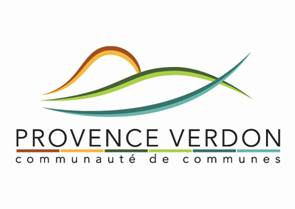 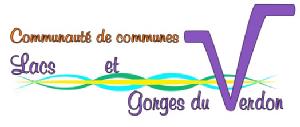 « Terre d’Ambitions »Pôle EntreprisesEnsemble, Investissons sur notre Territoire
Communauté de Communes Lacs et Gorges du Verdon
Communauté de Communes Provence Verdon
Capacité à recevoir un « Large Public »
Tous porteurs de projet de création d’entreprise,
Tous repreneurs de fonds de commerce,
Tous chefs d’entreprise face à une difficulté ou dans une phase de développement économique,

Quelque soit le secteur d’activité,
Sans aucun critère d’entrée (sociaux, financiers ou juridiques)

Hormis un lieu d’implantation (Territoire d’action).
Un Seul Critère d’Entrée : Territoire d’Action Présence Géographique au sein de 3 « MSAP »
Une Communication Globale sur le Territoire
Détails des Prestations Offertes : Une Offre Globale Individualisable et Personnalisable !
Lien avec les Partenaires Economiques…
Schéma Organisationnel du Flux : Simplicité
Gestion Phase Accompagnement via Google Agenda
Accès en ligne Google Agenda partagé
Planning et Horaires pour les RDV : une Disponibilité Hebdomadaire !
Programme de PRE-LANCEMENT 2016 : Détails des RDV auprès de Nouveaux Partenaires EconomiquesFormalisation des Actions via des Conventions de Partenariats Gratuites en cours
Partenariats Economiques et Présences au sein des 3 MSAP Validés
Partenariats Economiques et Présences au sein des 3 MSAP Validés
Partenariats Economiques et Présences au sein des 3 MSAP validés
Partenariats Economiques à venir très prochainement
Quelques ExemplesEléments Méthodologiques Transmis lors du 1er RDV
Schéma du 1er RDV : Eléments Administratifs
Schéma du 1er RDV : Diagnostic
Schéma du 1er RDV : Méthodologie
Schéma du 1er RDV : Accompagnement
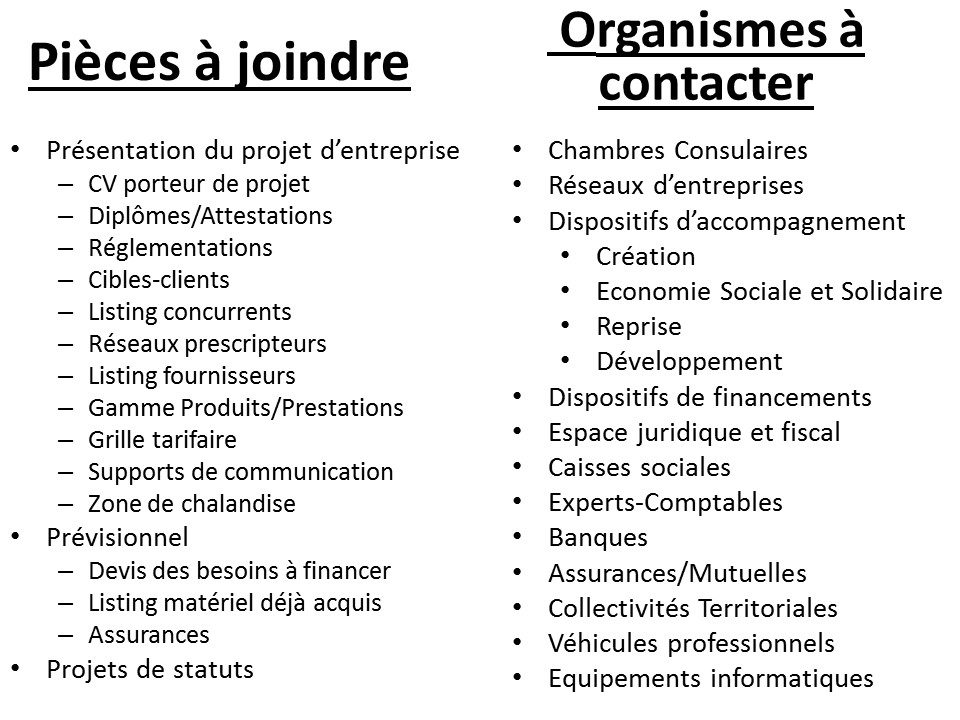 Fin Phase d’AccompagnementQuestionnaire de Satisfaction
Marketing TerritorialUne Identité Locale
Marketing Territorial : Une Charte Graphique